Dr H. J. van't Hoff
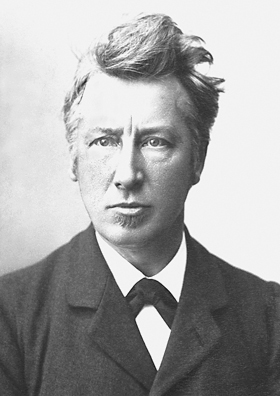 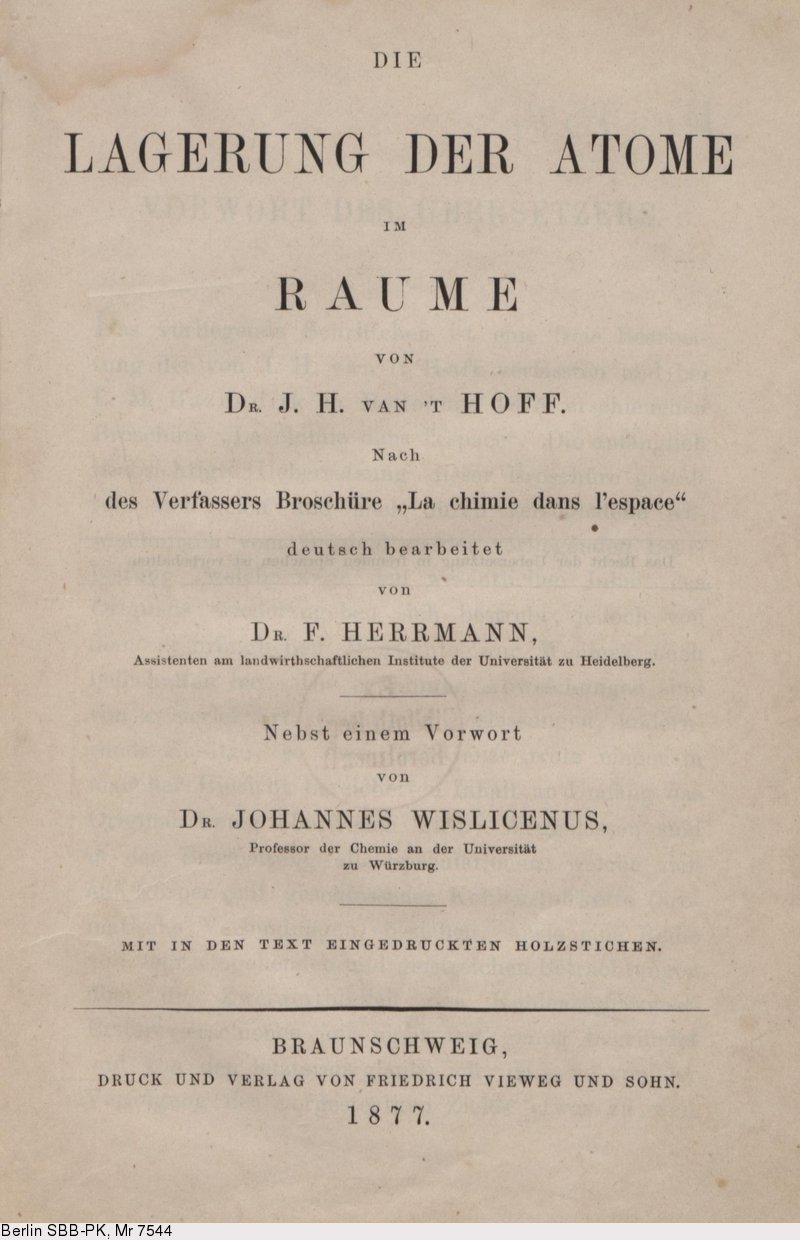 Idealfälle ohne freie VEP
n=2
n=3
n=4
linear
tetraedrisch
trigonal planar
n=5
n=5
n=6
eq
ax
eq
eq
tetragonal pyramidal
oktaedrisch
trigonal bipyramidal
Einfluss eines freien VEPs auf den Bindungswinkel
n=3
trigonal planar
ɛ = 120°
n=3
trigonal planar verzerrt
ɛ < 120°
Trigonale Bipyramide
Da es keinen regulären Pentaeder gibt, sind bei Verbindungen mit n = 5 schon im Idealfall die fünf VEP nicht äquivalent.
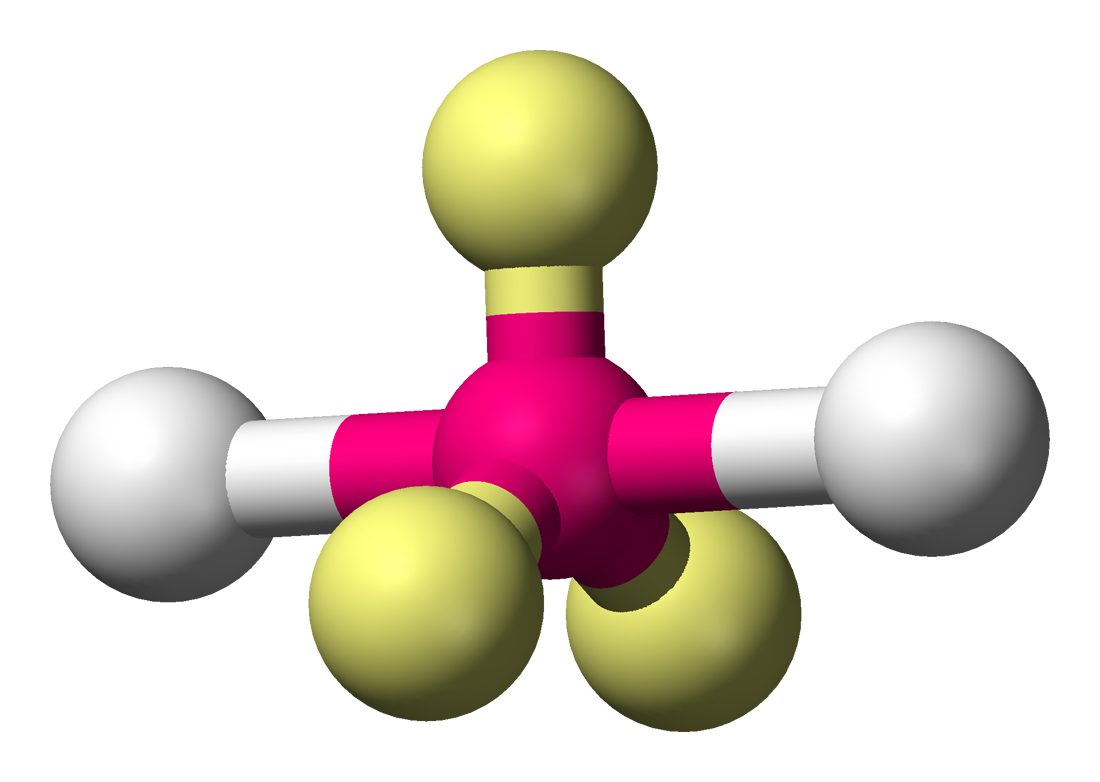 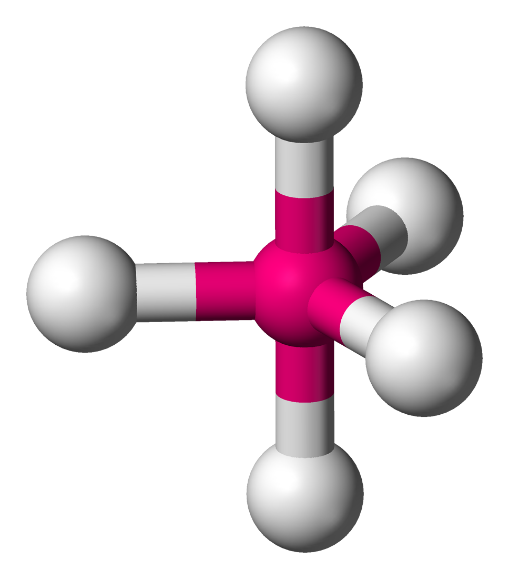 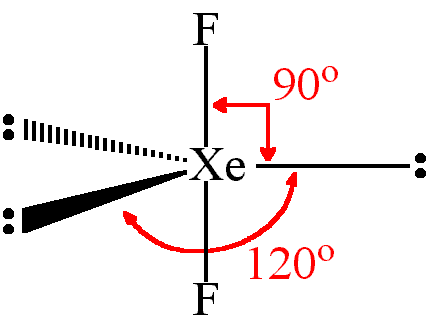 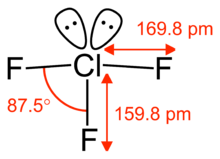 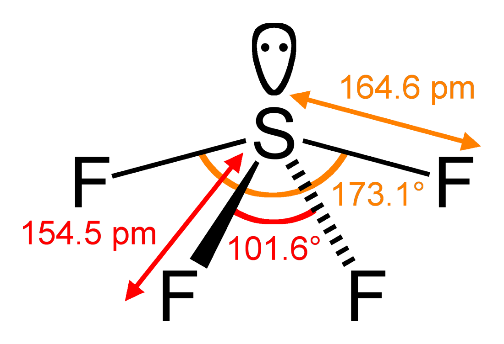 Tetragonale Pyramide
Auch die tetragonale Pyramide ist nach VSEPR-Konzept als Struktur denkbar (n=5).
Ein freies VEP nimmt immer die apikale Position ein (Pyramidenspitze).
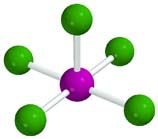 Für SF4 ist die tetragonale Pyramide nur wenige Kilojoule pro Mol ungünstiger, als die trigonale Bipyramide.
Für die Verbindung SH4 wird nach umfangreichen Rechnungen die Struktur einer tetragonalen Pyramide erwartet.
Oktaeder
Wenn in einem Molekül (n=6) zwei freie VEP vorkommen, werden sie auf entgegengesetzen Seiten des Moleküls stehen.
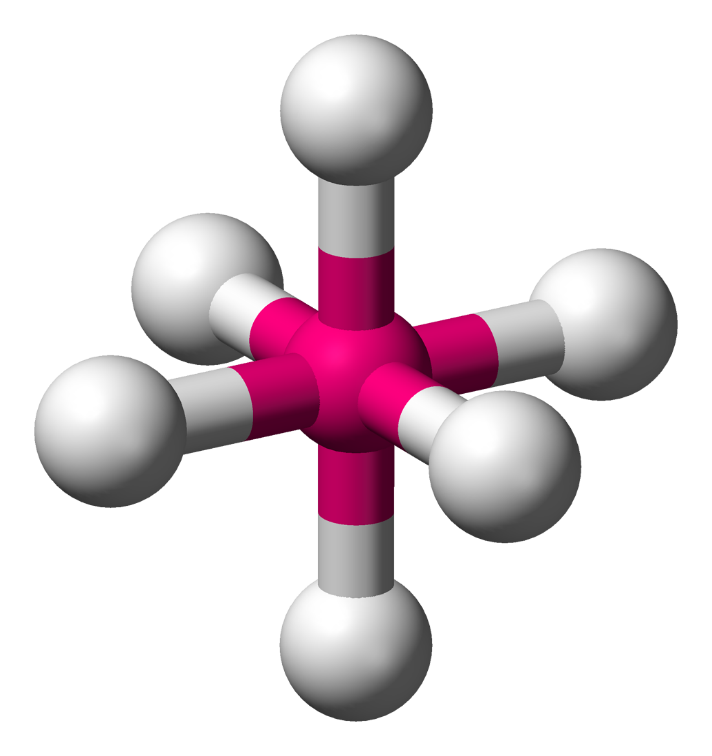 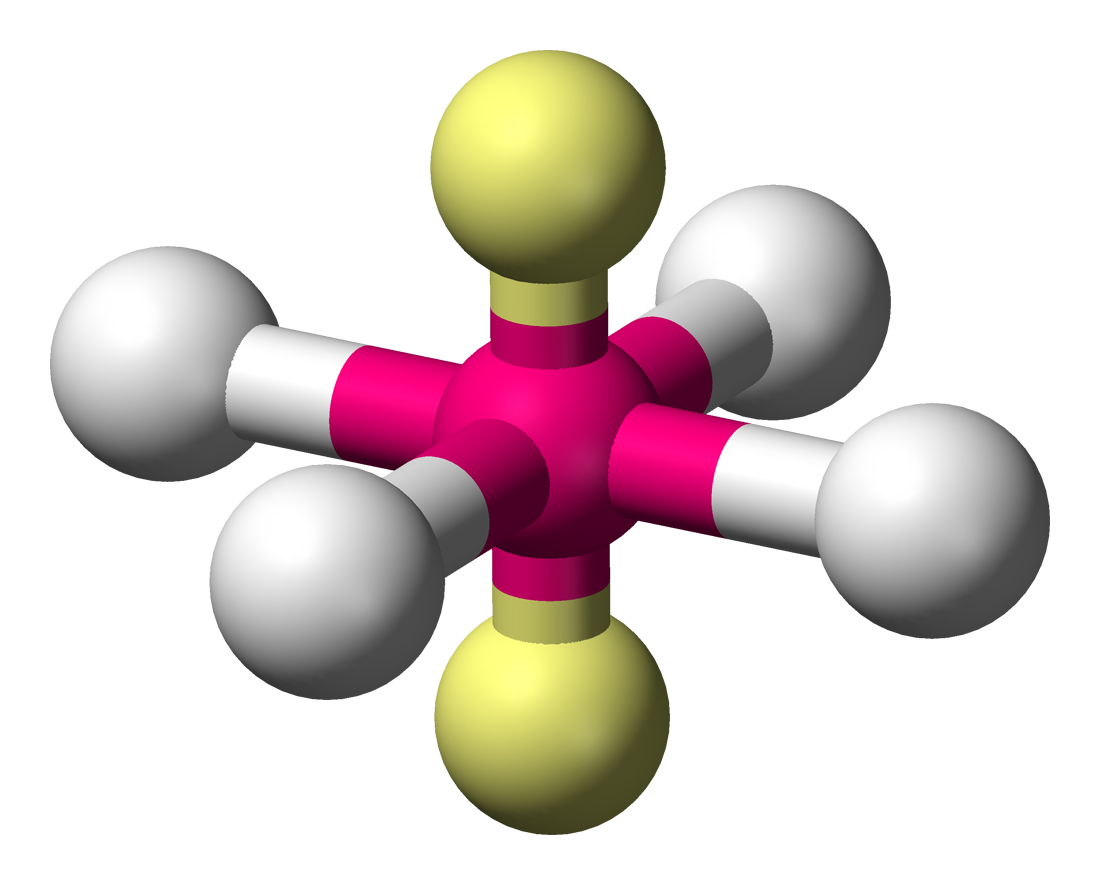 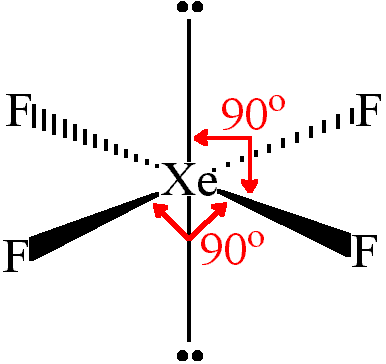 Einfluss eines freien VEPs auf den Bindungswinkel
ɛ < 120°